261446 Information Systems
Week 14
Managing Projects
Week 14 Topics
Project Management
Selecting Projects
Managing Project Risk
Case Studies
Case Study #1) Stepan Company
Case Study #2) Pennsylvania Unemployment Compensation
Project Management
Many systems fail to deliver the expected results
Costs vastly exceed budgets
Unexpected time slippage
Technical performance less than expected
Failure to obtain anticipated benefits
Change Management
The introduction of a new information system brings about many organisational changes – these changes need to be managed effectively.
Changes to the way information is defined, accessed and used brings about new distributions of authority and power.
Process changes change the way groups act and interact.
Internal Changes such as these can breed resistance and opposition if mismanaged.
Many systems have failed due to the organisational change not being properly addressed.
Problems Causing Systems Failure
Design
The systems design may fail to satisfy the business users requirements
Functionally – by failing to be capable of performing a task.
Non-functionally – by not performing well enough, too slow for example.
Poor User Interface
A poor user interface will be rejected by the users.
Problems Causing Systems Failure
Data
Systems fail if the data is inaccurate, inconsistent or inaccessible.
Cost
Systems fail when they run over budget, either through poor budget planning, or through production / implementation costs.
Operations
Systems need to be reliable, secure and usable.
Implementation
Systems Analysts act as Change Agents, managing the changes brought about by a new information system can be essential for the success of a system.
Factors for Implementation Success and Failure;
User Involvement and Influence
Management Support and Commitment
Level of Complexity / Risk
Implementation Process Management
User Involvement
Users involvement in the design and operation of a system can have positive results
They can mold the system according to their priorities and business requirements.
They can control the outcome.
They will react more positively to the completed system (defensively even).
User Involvement
1) With the widespread use of the internet and 4th generation tools, users can take more of a leadership role in systems development / implementation. (Kettinger / Lee)
2) Users may take a narrow / limited view of their problems, overlooking some important technological aspects – would you build a new house without an architect? (Markus / Keil)
User-Designer communications gap
User’s and IS specialists have a different understanding / approach / vocabulary.
IS Specialists often look for highly technical solutions, with elegant and sophisticated use of software and hardware with operational efficiency optimised at the expense of organisational effectiveness.
Users focus on solving today’s business tasks with little regard for efficiency.
If the User-Designer communications gap is large, systems development projects carry more risk of failure as different project parts pursue alternative goals.
Management Support and Commitment
If an information system doesn’t have full management support and commitment throughout its lifetime, it is not likely to be perceived positively by users or specialists – as with any management initiative.
Level of Complexity and Risk
Different types of Systems projects naturally carry different levels of risk and complexity.
Varying Degrees of Risk
Project Size
A larger project has inherently greater risk.
If a comparatively large project goes wrong the damage is greater than if a comparatively small project goes wrong.
Technological Experience
New Technology carries greater risk
Inexperienced, less technically advanced, users carry greater risk
Project Structure
Projects requiring organisational change carry greater risk
Projects with clearly defined objectives and outputs carry less risk.
Low Risk
Introducing a spreadsheet to aid the accounts department with their budgeting
Comparatively Small Project
No new technology for experienced users
Little organisational change
Clearly defined objectives
High Risk
Artificially Intelligent Bond Trading System
Large Project
New Technology
Users inexperienced with A.I. systems
Changes in the organisational process as A.I. system takes over human role.
Objectives clearly defined?
N.B. Portfolio risk
It is common for there to be many systems being introduced simultaneously.  Whilst each individually may carry little inherent risk, they may have combined impact.
Stability of IT development group
Quality of IT development group
Corporate perception of IT
Recent Successes / Failures of IT
Risk / Reward
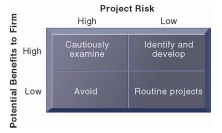 Management of the Implementation  Process
80% of all software projects exceed their budgets, running on average 50% over budget.
Why?
Ignorance and Optimism
Estimation techniques are poorly developed, especially as most applications are ‘first timers’ with little experience.
Mythical Man Months
Systems development projects are often sequential, rather than parallel – i.e. adding more manpower won’t necessarily speed the process up.
Bad news travels slowly upwards
Managers aren’t informed about any delays, problems etc. in a project.
Managing Implementation
Controlling Risk Factors
Managing Technical Complexity
Formal Planning and Control Tools
Increasing User Involvement & Overcoming User Resistance
Designing For the Organisation
Human Factors
Sociotechnical Design
Controlling Risk Factors
Managing Technical Complexity
Project leaders should have good technical experience.
Frequent Team meetings.
All essential technical skills should be assured, internally or externally.
Formal Planning and Control Tools
PERT Diagrams, Gantt Charts to help manage through a project
Increasing User Involvement
External Integration
Integrating users within the project team
Internal Integration
Developing project TEAM
Designing for the organisation
Measure the success of a project in human terms as well as memory size and calculation times.
Experiment with social solutions as well as purely technical solutions – result in a sociotechnical solution.